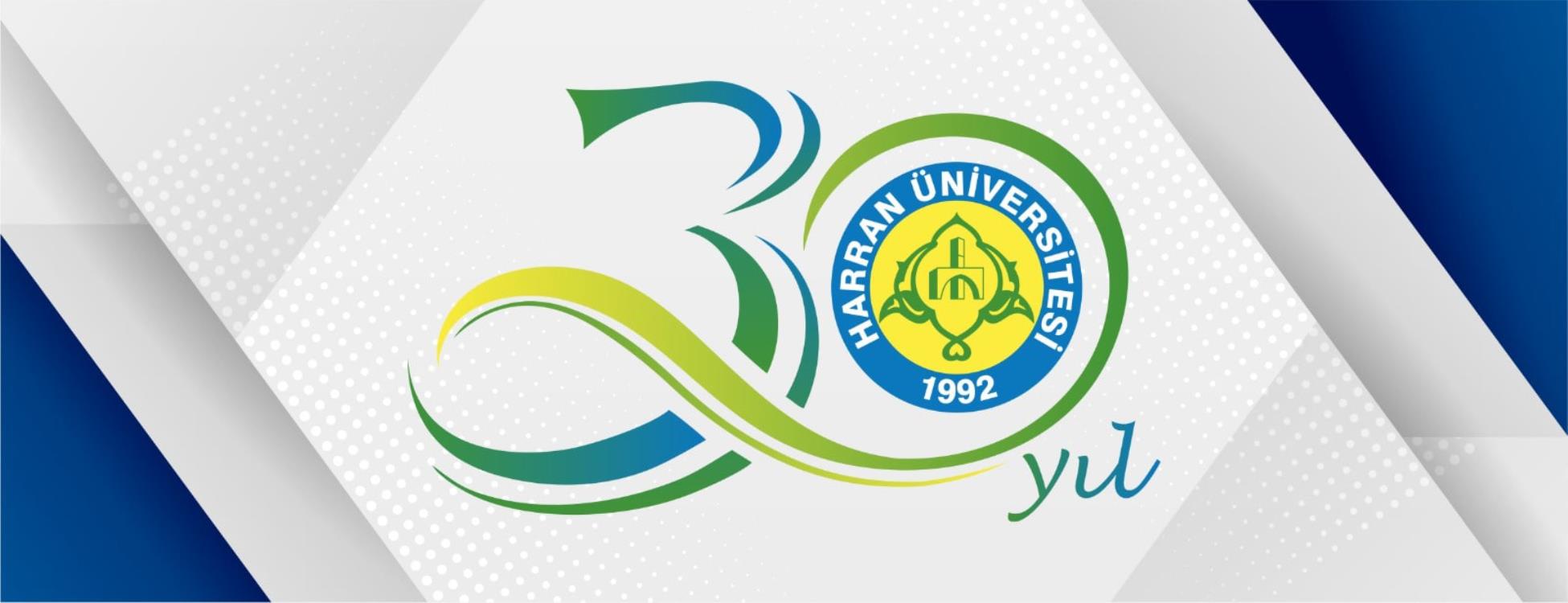 Harran üniversitesi bilgi işlem daire başkanlığı
Harran üniversitesi bilgi işlem daire başkanlığı
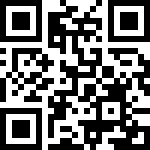 https://bidb.harran.edu.tr
[Speaker Notes: Bilgi İşlem Daire Başkanlığı bilişim altyapısını güncel ve 7/24 çalışır halde tutarak, eğitim-öğretim faaliyetlerinin sağlıklı bir şekilde devam ettirilmesine katkı sunar. 
	Bu kapsamda öğrencilerimizin kullanabileceği çeşitli hizmetler ve servisler geliştirir.]
Harran üniversitesi bilgi işlem daire başkanlığı
Öğrencilerimizin faydalanabileceği hizmetler:

E-Posta Hizmetleri
Öğrenciler için Office365 uygulamaları 
İnternet Erişimi
Ücretsiz Antivirüs Uygulaması
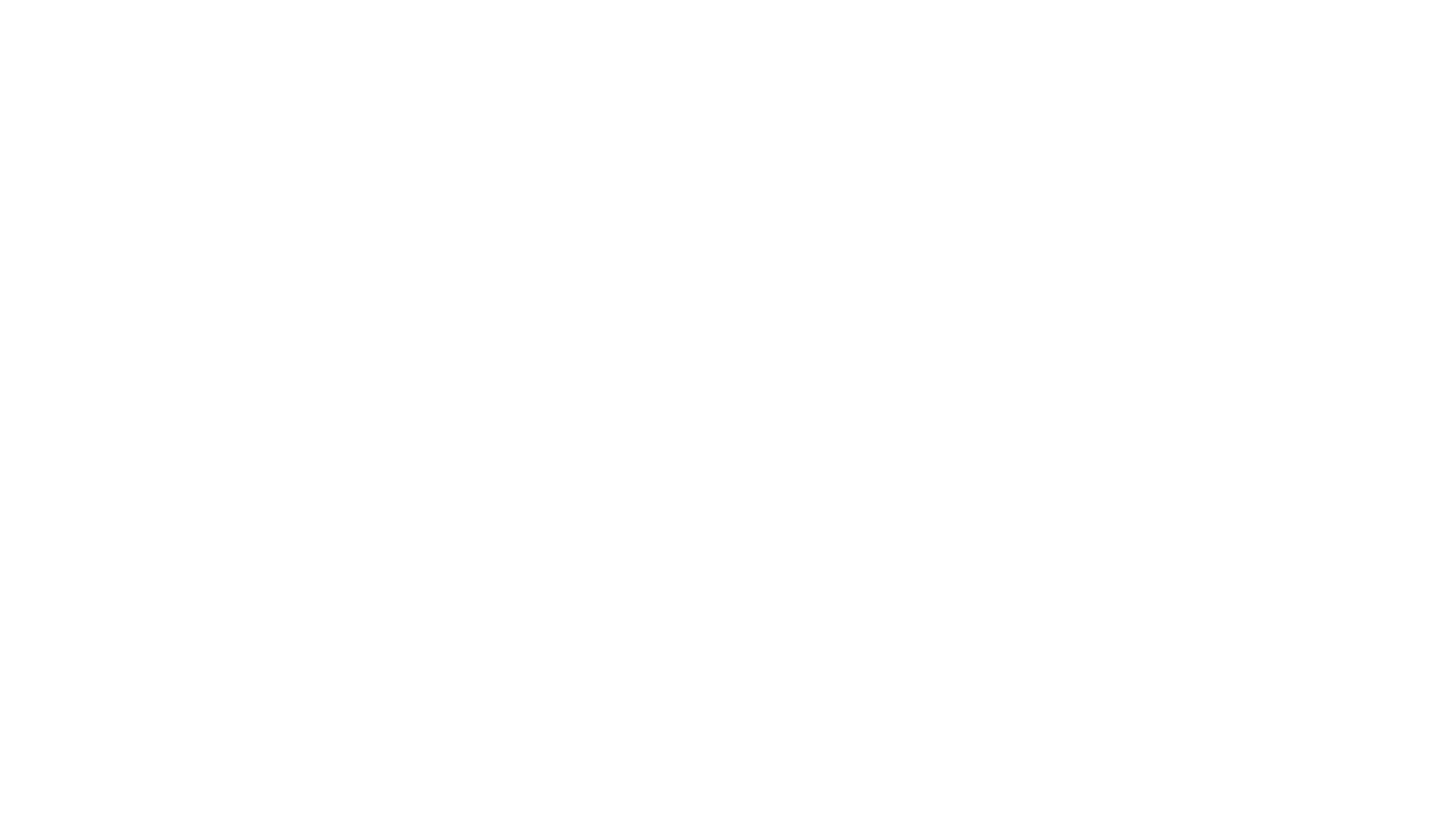 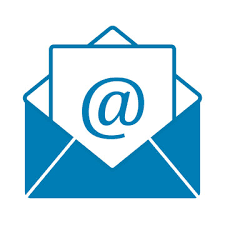 e-posta HİZMETİ
e-postA HESABI
NASIL AKTİF EDİLİR?
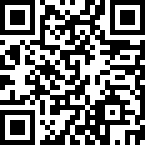 https://mailaktivasyon.harran.edu.tr
e-postA HESABIna nasıl bağlanırım?
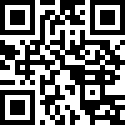 https://mail.harran.edu.tr
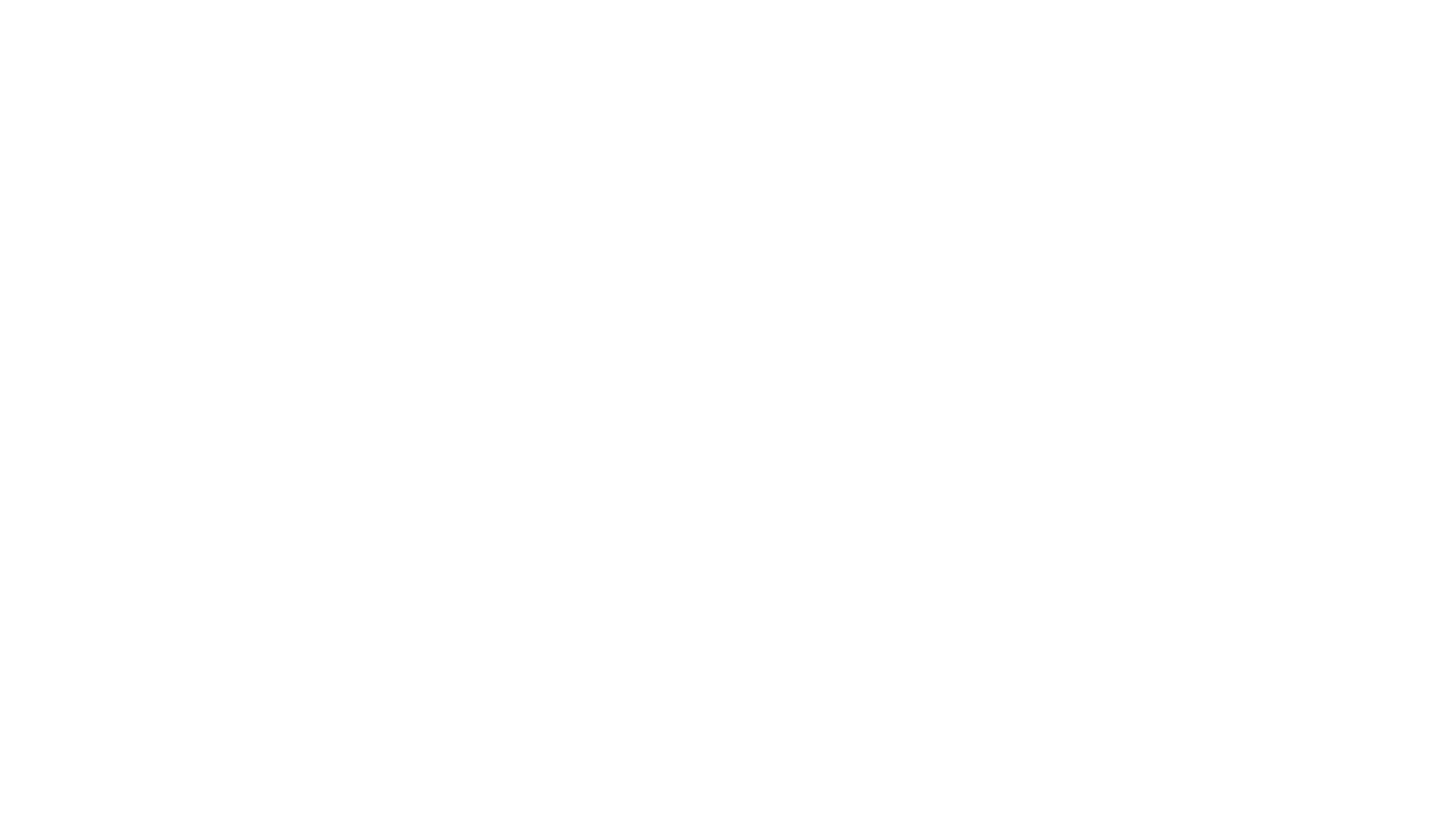 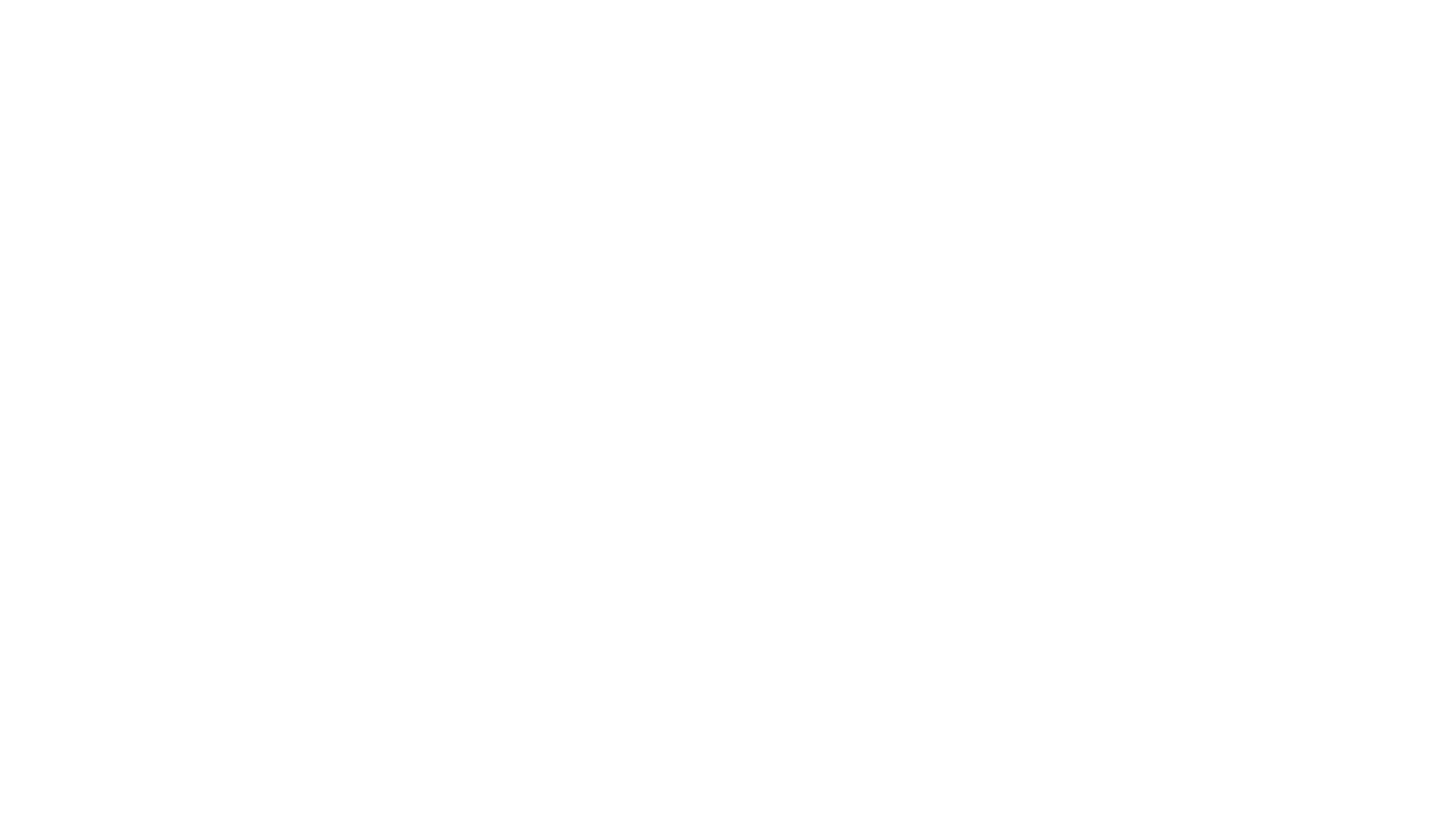 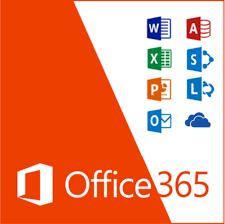 OFFİCE365 uygulamaları
OFFICE365KURULUM VE TANITIM
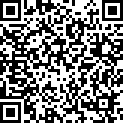 https://bidb.harran.edu.tr/tr/haber/13537/universitemiz-ogrenci-kurumsal-e-posta-sistemi/
Üniversite internet hizmetinden nasıl faydalanabilirim?
Kampus_WiFi
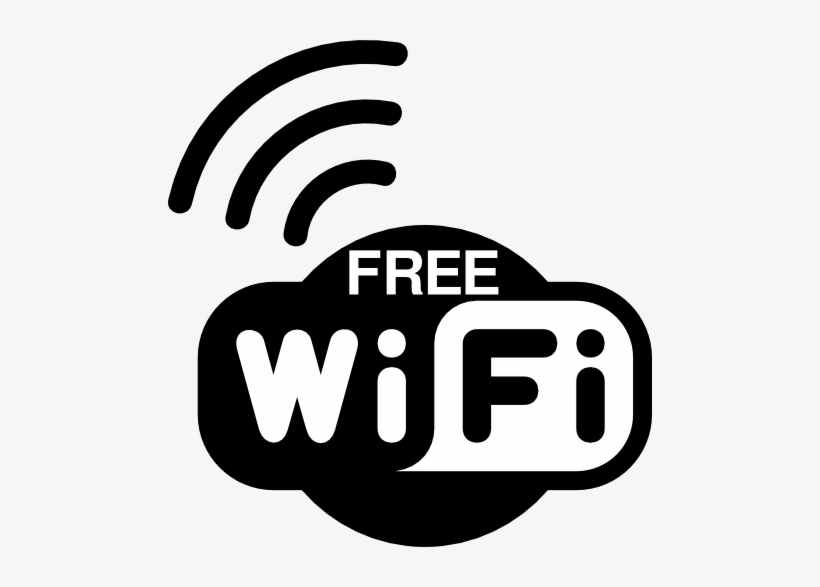 Üniversite internet hizmetinden nasıl faydalanabilirim?
Bağlantı Kılavuzu
* OBS HESABI

* E-DEVLET
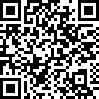 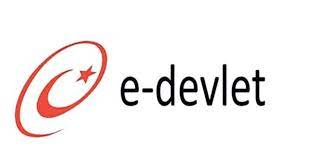 Ücretsiz antivirüs hizmetinden nasıl faydalanırım
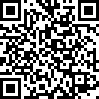 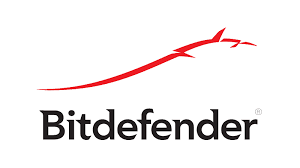 https://bitdefender.com.tr/harranedu/index.php
Sıkça Sorulan Sorular
https://sss.harran.edu.tr
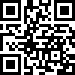 Görüş, Öneri, Şikayet ve Talepler İçin

BİLGİ İŞLEM DAİRE BAŞKANLIĞI
https://bidb.harran.edu.tr
bim@harran.edu.tr
0414 318 3018

http://kys.harran.edu.tr/tr/Talep/Istek
TEŞEKKÜRLER